স্বাগতম
শিক্ষক পরিচিতি
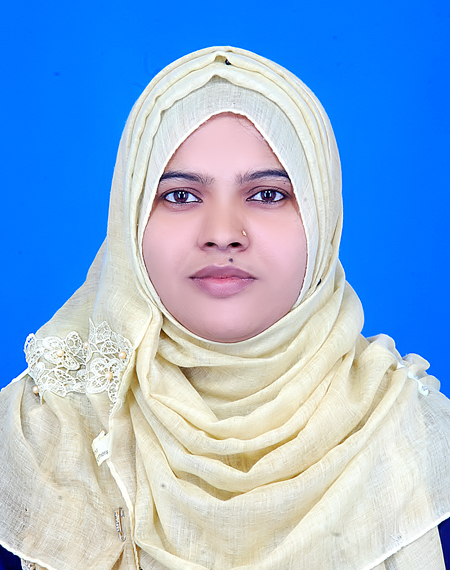 জান্নাতে বুলবুল
প্রভাষক(বাংলা)
বদরগঞ্জ বাকীবিল্লাহ কামিল মাদ্রাসা
বদরগঞ্জ বাজার,চুয়াডাঙ্গা.
পাঠ /শিক্ষাথী  পরিচিতি
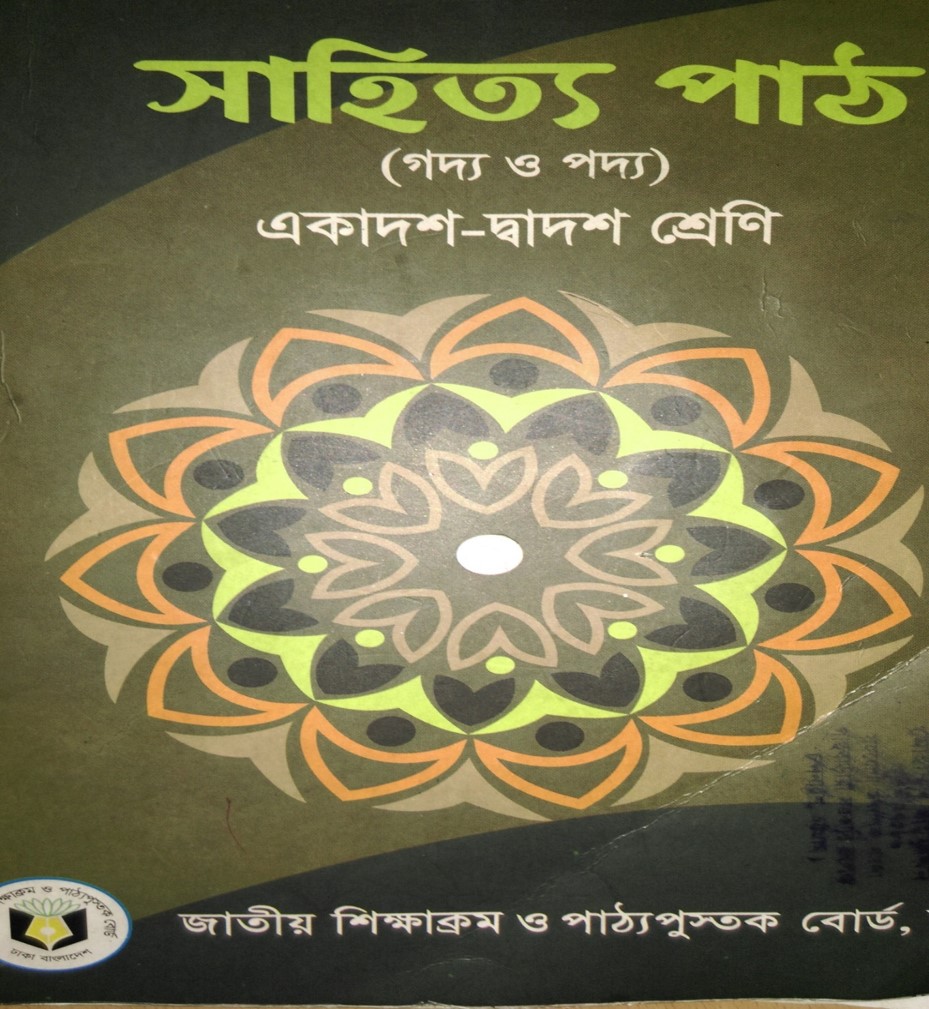 বিষয়:   (বাংলা ১ম পত্র)
 শিক্ষার্থী সংখ্যা :  ৪০
 সময় : ৫০ মিনিট
 তাং :২২/১১/২০১৮
শিক্ষার্থী বৃন্দ,তোমরা কী বলতে পারবে চিত্রের  এইগুলো কী জাতীয় ছবি?
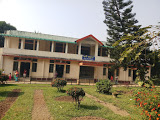 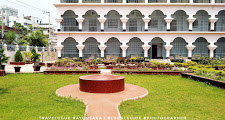 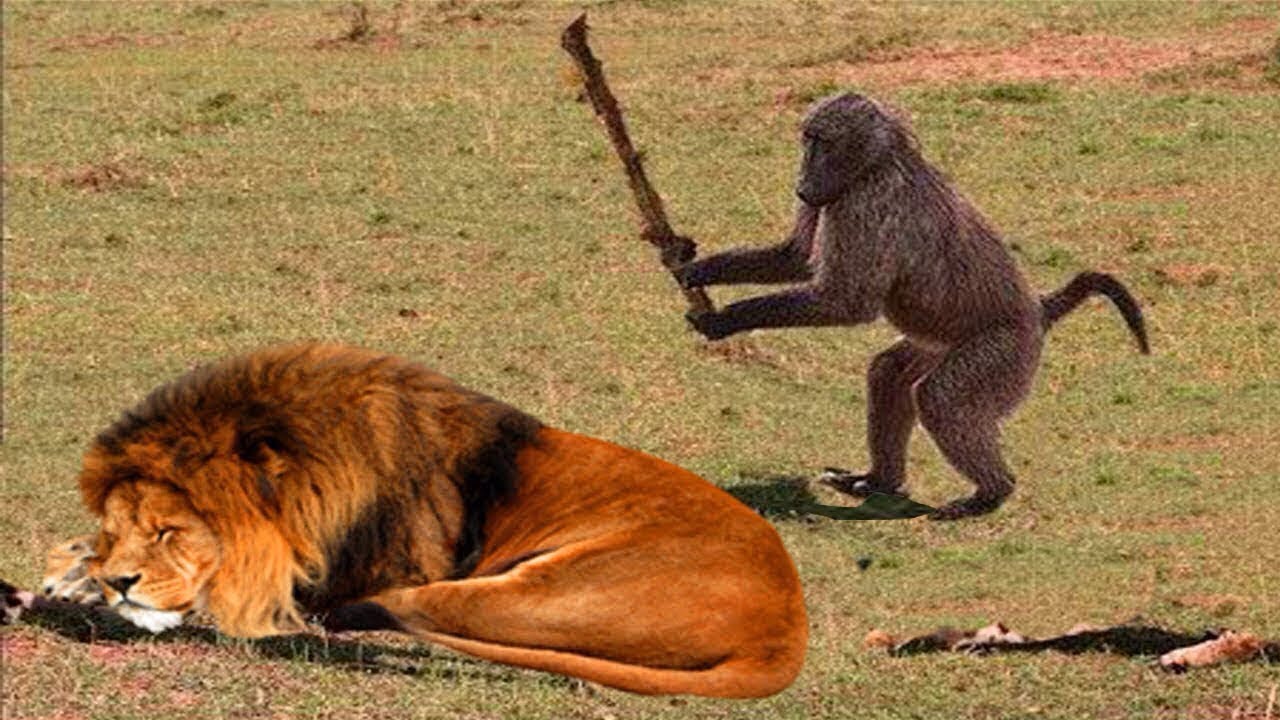 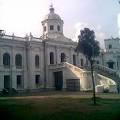 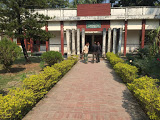 ,
আজকের পাঠ : জাদুঘরে কেন যাব
তোমরা কী জান এই  ছবিটি কার?
হ্যাঁ ঠিকই বলেছ  ইনি হলেন  আনিসুজ্জামান বিখ্যাত কথা সাহিত্যিক
জন্মঃকলকাতা ১৯৩৭ সালের ফেব্রয়ারী

পিতার নামঃ ড. এ.টি.এম মোয়াজ্জম।
মাতার নামঃ সৈয়দা খাতুন।
পেশাঃ অধ্যাপক(চট্রগ্রাম ও ঢাকা বিশ্ববিদ্যালয়)
সাহিত্যকর্মঃ মুসলিম বাংলার সাময়িক পত্র,স্বরুপের সন্ধানে, পুরনো বাংলা গদ্য, বাঙালী নারী, বাঙালী সংস্কৃতি ও অন্যান্য।
বিশেষ কৃতিত্বঃ  উচ্চমানের গবেষণা ও সাবলীল গদ্য রচনায় খ্যাতি অর্জন ।
পদক ও পুরস্কারঃ ডি.লিট ও পদ্মভূষণ সম্মাননায় ভূষিত হয়েছেন।
নিরব পাঠঃ প্রবন্ধটির প্রথম ২ পৃষ্ঠা মনোযোগ দিয়ে পড়।
মিউজিয়াম= জাদুঘর, হার্মিটেজ=মঠ/আশ্রম, ভাস্কর্য =ধাতু বা পাথর  ইত্যাদি খোদাইয়ের শিল্প,
শব্দার্থ:  
পাঠ বিশ্লেষণঃ # ধীরে ধীরে মানুষের মধ্যে প্রাচীন নিদর্শন ও জিনিসপত্র সম্পর্কে  আগ্রহ আকর্ষণ সৃস্টি হচ্ছিল।ব্যক্তি বা পরিবারের  উদ্যোগে  সে সব সংগৃহীত  হচ্ছিল।আর এভাবেই জাদুঘর গড়ার ভিত্তি রচনার সূত্রপাত।
#১৭৮৯ সালের ১৪ই জুলাই ফরাসী জনগন সেখানকার  কুখ্যাত বাস্তিল দূর্গ ও কারাগার দখল করে সমস্ত  বন্দীকে মুক্তি দেয়।বিপ্লবের মূল বানীর ভিত্তিতে সামন্তবাদের পতন হয়।ফরাসী প্রজাতন্ত্রই সৃষ্টি করে ল্যুভ,উন্মোচিত হয় ভের্সাই প্রাসাদের দ্বার ।জাদুঘর হিসাবে ল্যুভ পৃথিবী বিখ্যাত।
# জাদুঘর শুধু  জ্ঞানই ছড়িয়ে দেয় না,অলক্ষে ছড়িয়ে দেয়  ভাবাদর্শ।
#‘জাদুঘরের  বৈচিত্র্য আজ খুবই চোখে পড়ে।
দলীয় কাজঃ ১। প্রথম জাদুঘর কোথায় কোথায় স্থাপিত হয়েছিল? ২। জাদুঘর গড়ে উঠেছিল প্রতিষ্ঠাতার রুচিমাফিক মন্তব্যটি বিশ্লেষণ কর।
মূল্যায়ন
১। আনিসুজ্জামানের দুইটি গ্রন্থের নাম লেখ ।
২। আনিসুজ্জামান পেশায় কী ছিলেন?
৩। জাদুঘর কী রকম সংগঠন?
বাড়ীর কাজঃ
# জাদুঘর স্থাপনের ইতিহাস ও ঐতিহ্য সম্পর্কে আলোচনা কর।
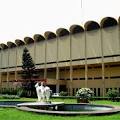 সকলকে  ধন্যবাদ
,
.
.